使用手册大纲
文章详目页
期刊资讯页
浏览
联络客服
数据库简介
快速查询
找文章
找出版品
高级检索
查询结果再利用
页面说明
后分类
引用文献连结
书目汇出
DOI数位物件识别码
1
数据库简介
﹝airiti Library台湾学术文献数据库﹞是台湾收录最丰富的学术资料库平台，跨平台、跨领域整合多元学术内容，让您投入研究不受限
您可以在华艺线上图书馆，轻松的查询、取得多样资源。以帮助您的研究
收录内容包含：台湾学术期刊（含科学与人社）、台湾菁英高校硕博士论文（含科学与人社）
2
快速查询：找文章
页面上方的简易查询列，供您查询有兴趣的文章/出版品
更多选项：方便您查找特定的栏位（使用多个栏位时，采AND缩小范围）
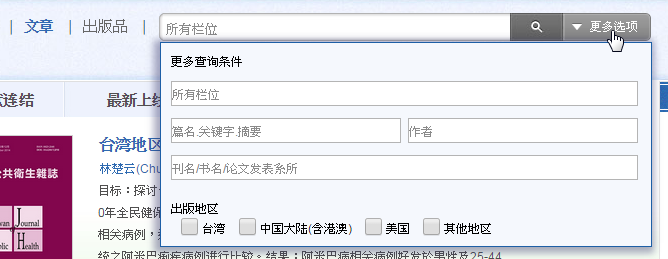 3
快速查询：找出版品
出版品查询：可用出版品名、ISSN、出版单位名称，来查找特定出版品
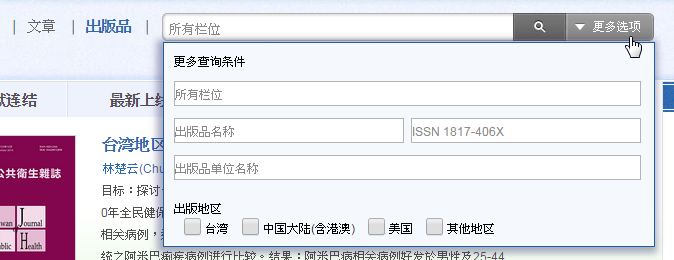 4
高级检索
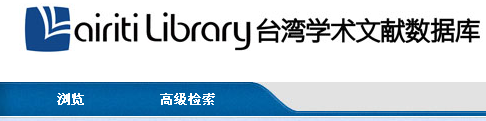 当您有明确的搜寻范围，可利用进阶检索，做详细的条件设定
栏位下拉式选单：可限定只搜寻特定栏位资料
布尔逻辑：AND/OR/NOT运算元
语言、文献类型、出版地区等可自行选择
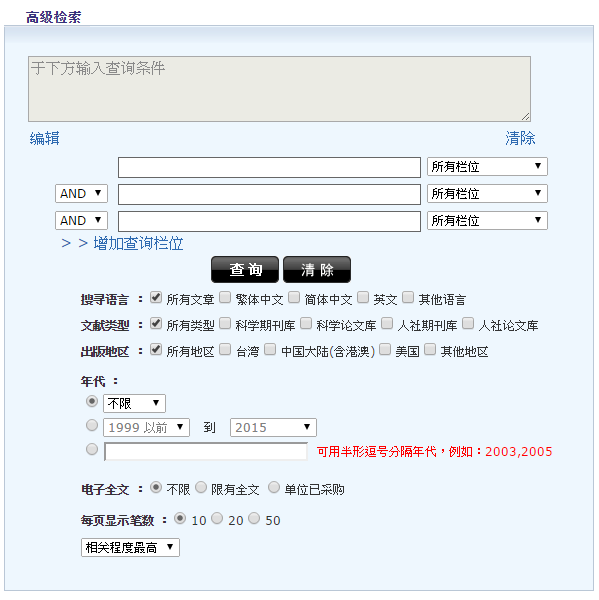 5
查询结果再利用
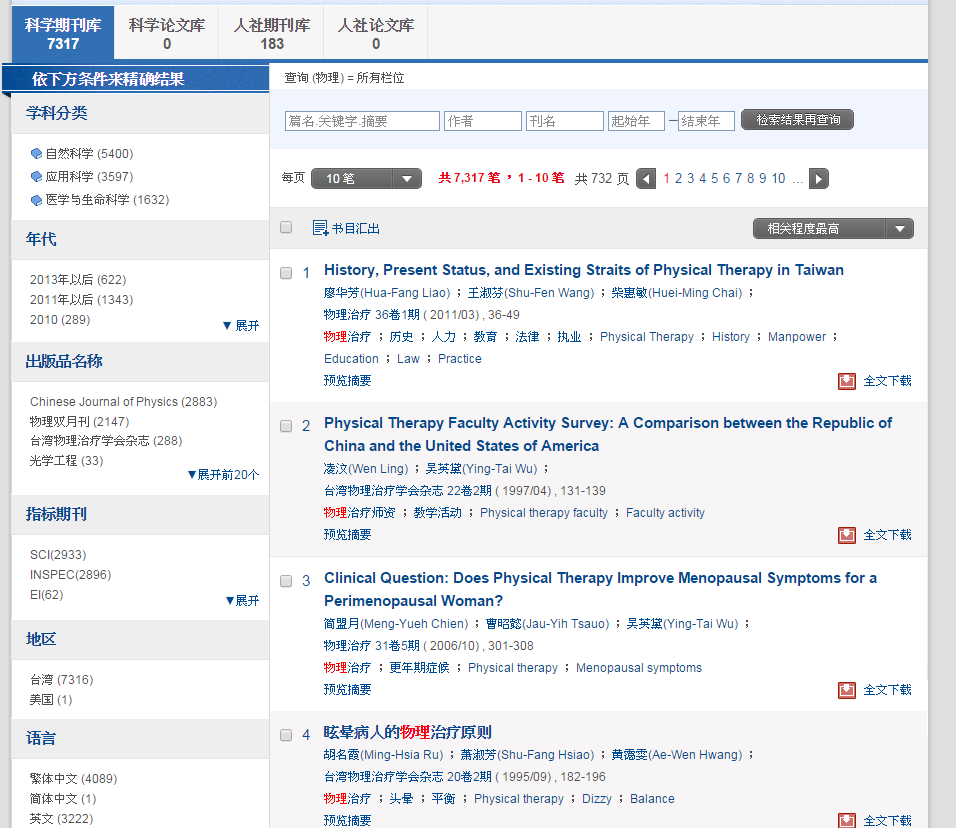 A
B
G
C
E
D
F
H
6
高级检索
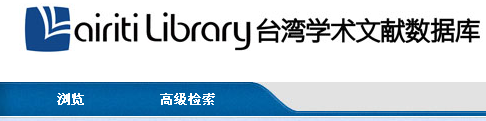 当您有明确的搜寻范围，可利用进阶检索，做详细的条件设定
栏位下拉式选单：可限定只搜寻特定栏位资料
布尔逻辑：AND/OR/NOT运算元
语言、文献类型、出版地区等可自行选择
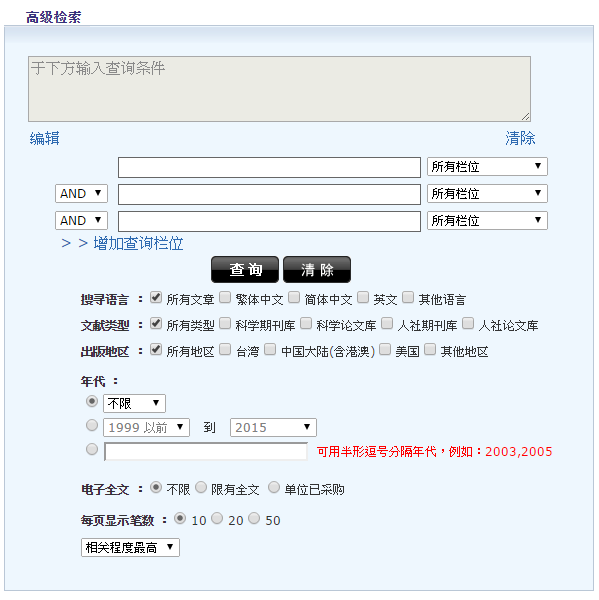 7
连结到详细资料页
在查询结果页，您可连结到各文章、各刊物的详细资料页
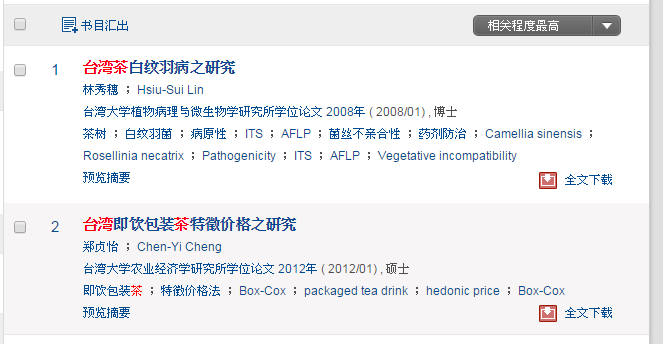 A
B
8
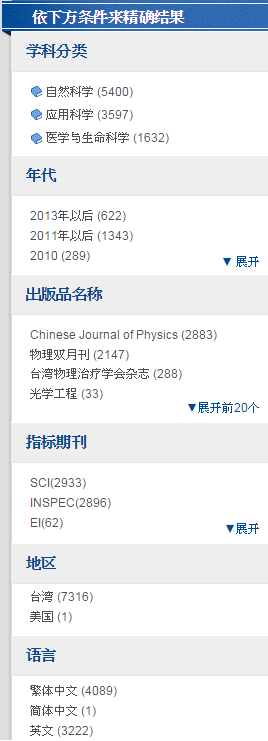 查询结果：后分类
airiti Library收录的资料量十分庞大，使用关键字查询可能会得到上千、至上万笔结果。华艺的「后分类」系统，能帮助您：
快速掌握资料的概况
筛选出最符合需要的文章
例如，先点选”台湾”，再点选”繁体中文” ，便能筛选出「出版地区」为台湾且「语言」为繁体中文的文章
9
查询结果再利用：引用文献连结
独家导入ACI学术引用文献资料库，浏览书目时，可同时浏览参考文献，透过引用与被引用连结，了解学术文献的承先启后、找到更多相关资料
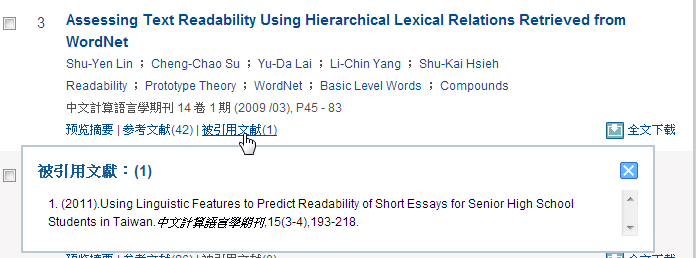 10
查询结果再利用：书目汇出
您可以在查询结果的文章列表勾选您所需的文章，批次汇出书目；或是在文章页，汇出单笔文章的书目资料
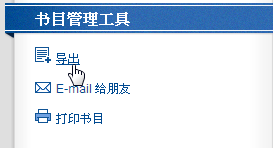 于书目汇出视窗，可选择汇出格式、汇出栏位
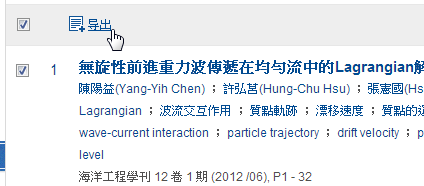 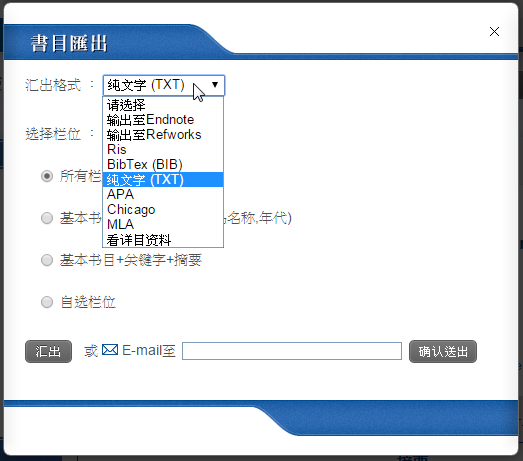 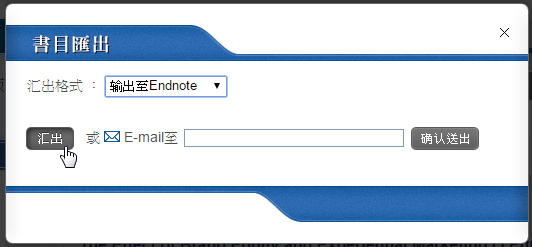 11
查询结果再利用：DOI号
DOI是文章在网路上的唯一识别码，也是一个超连结，永远会指向到最新、最正确的书目页
更多资讯，请上华艺DOI注册中心http://doi.airiti.com/
DOI可以帮助您：
便于书目管理
不再担心个人书单中连结失效
准确引用
DOI是唯一且不会重复的，可以准确辨识目标对象，不再因相似的篇名、同名作者而混淆
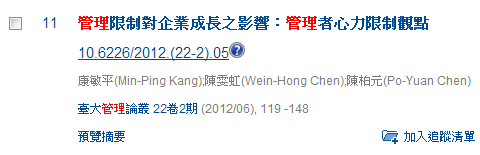 12
如何下载全文
若您的图书馆单位已订购airiti Library，点选「全文下载」，輸入驗證碼後，即可免费下載全文PDF
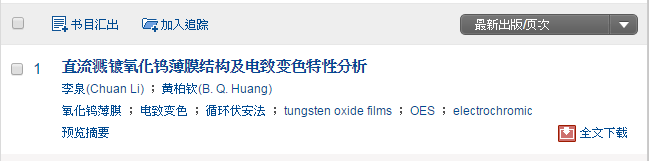 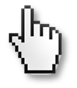 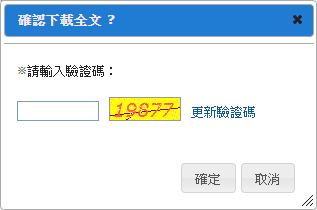 13
文章详目页
点选文章篇名，可开启文章的详细书目
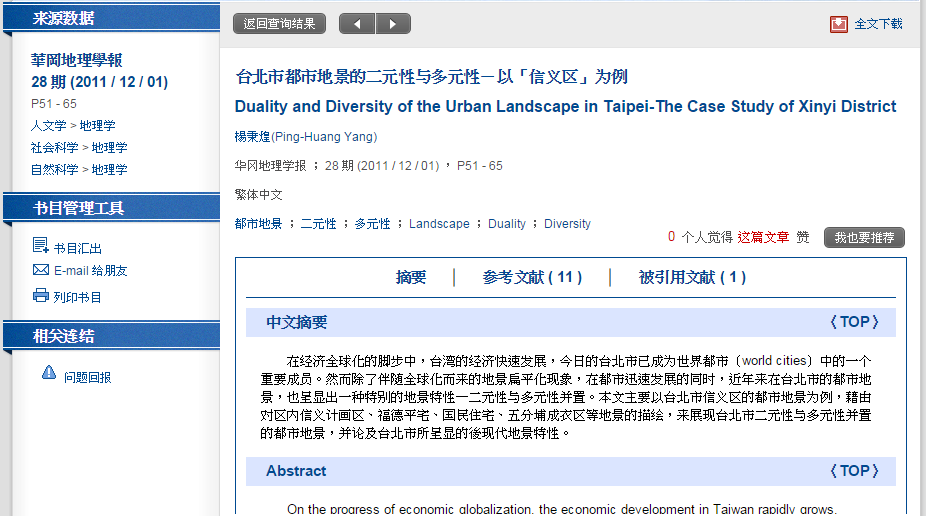 A
C
B
D
14
期刊资讯页
点选期刊名称，可开启期刊的详细资料页，一览期刊的各种资料、历年卷期
C
A
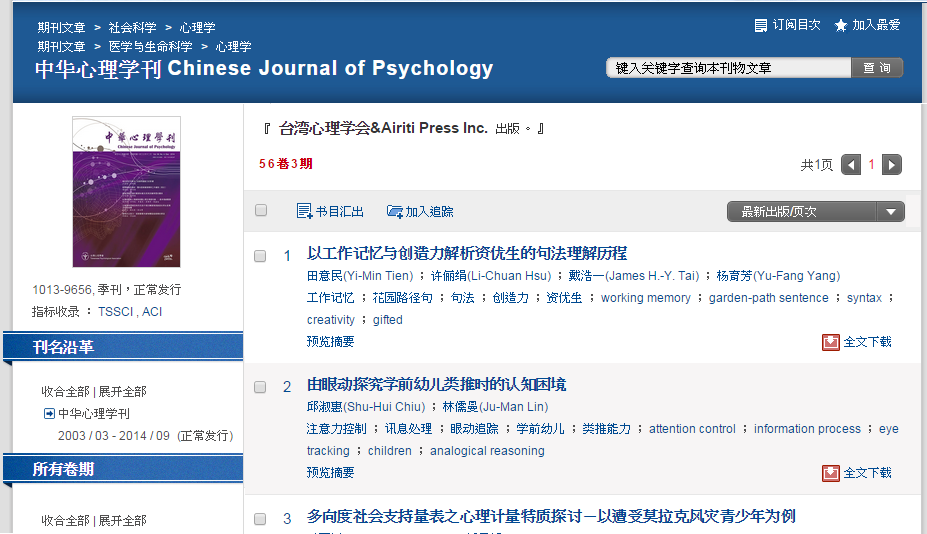 D
B
E
F
15
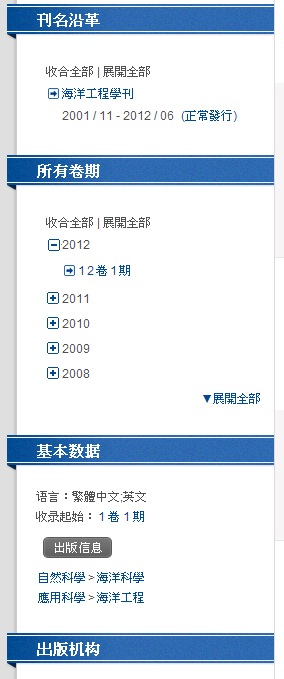 期刊资讯页
A
B
C
16
浏览
A
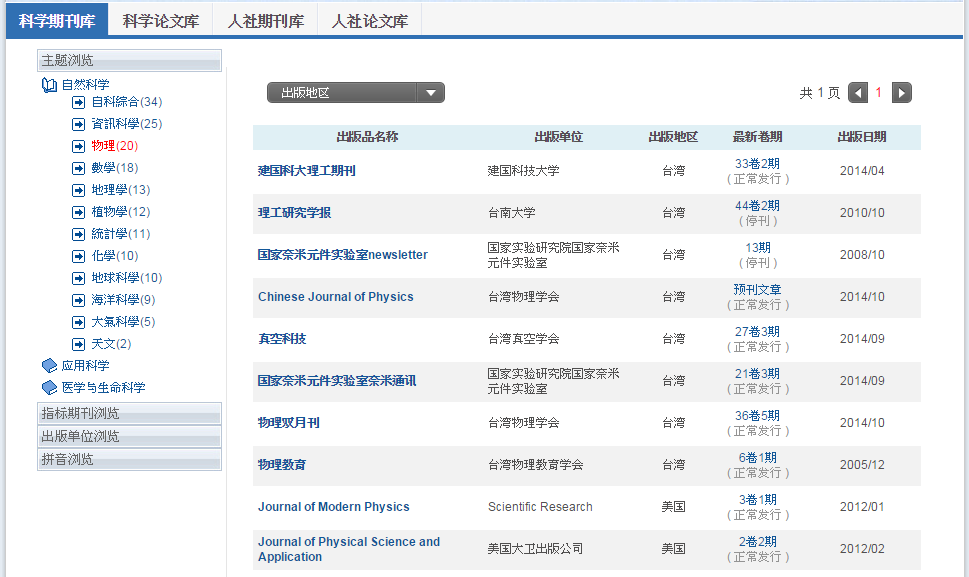 C
B
17
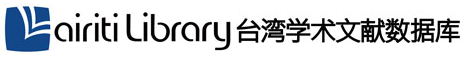 使用手册
华艺数位股份有限公司
18
联络客服
若您对airiti Library有任何建议或问题，都可以透过客服信箱联系
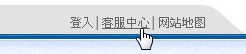 客服信箱：279026160@qq.com
13623969529
19